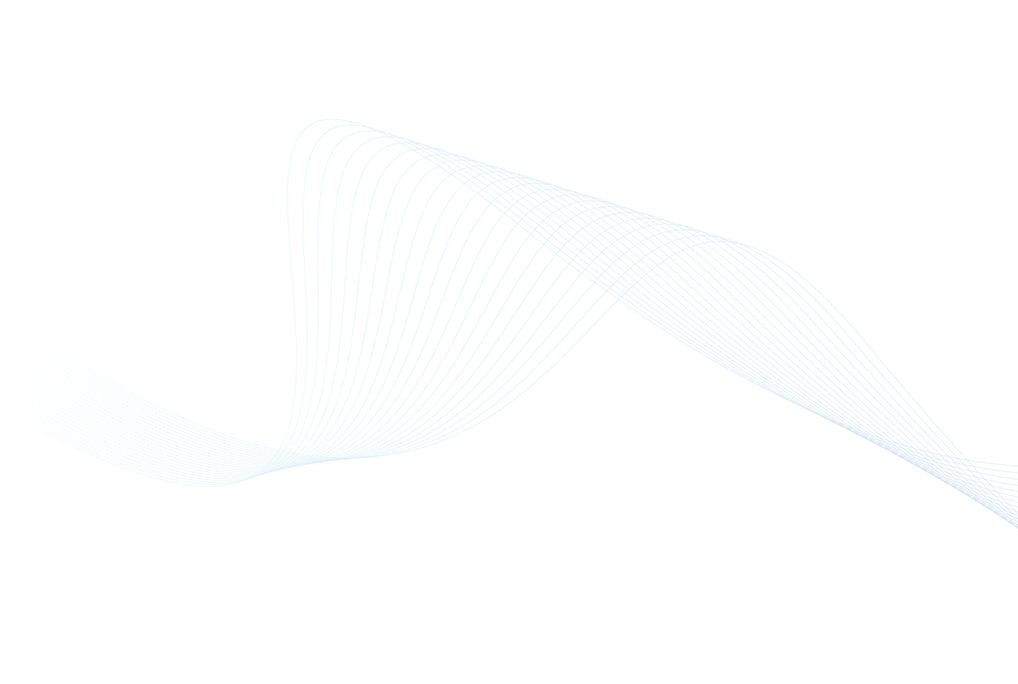 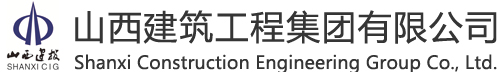 电子签章文件验真伪的方法
劳务合同|结算单|电子签章文件|验签方法
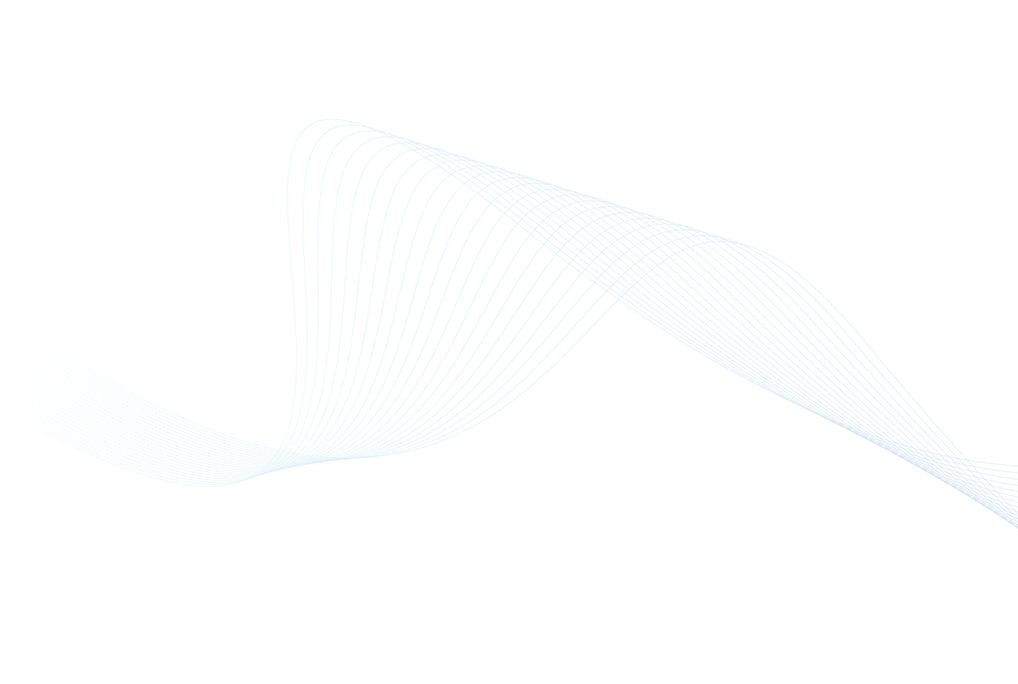 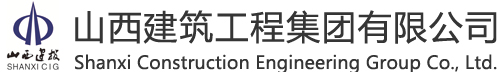 1、山西建工平台验签                http://oa.sxcig.com:9180/verifier
2、契约锁官网验签                    https://www.qiyuesuo.com/verify.html
3、政府免登陆验签链接     http://dzyz.sh.gov.cn/login?code=3001004
4、Adobe | WPS阅读器验签方法